We have been learning about…..
11.1.19
We thought about where in the world we would like to go!
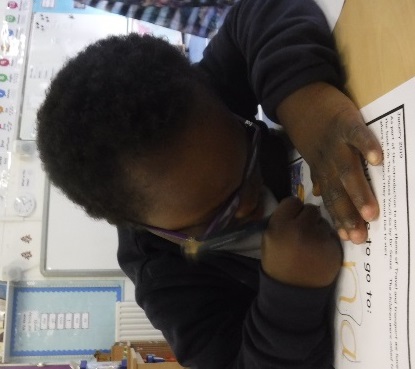 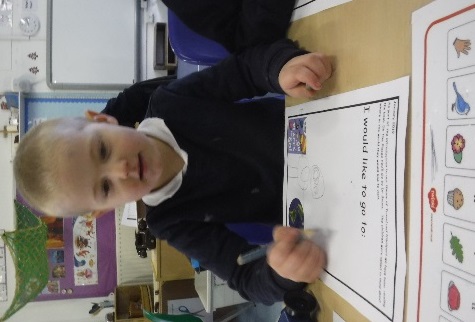 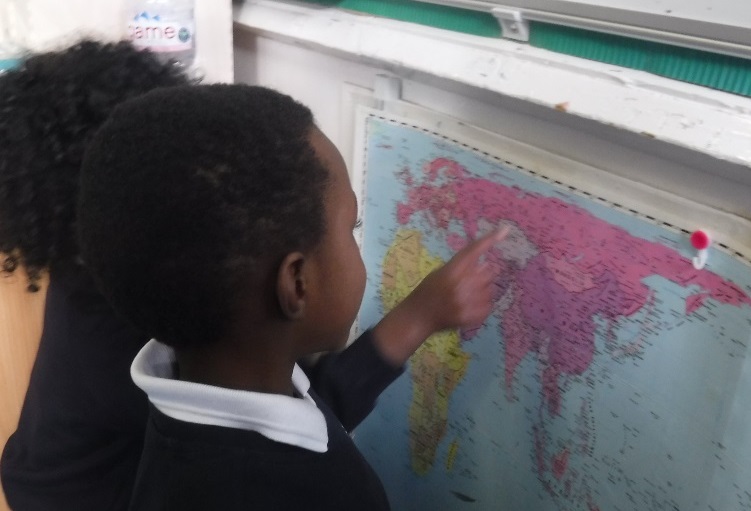 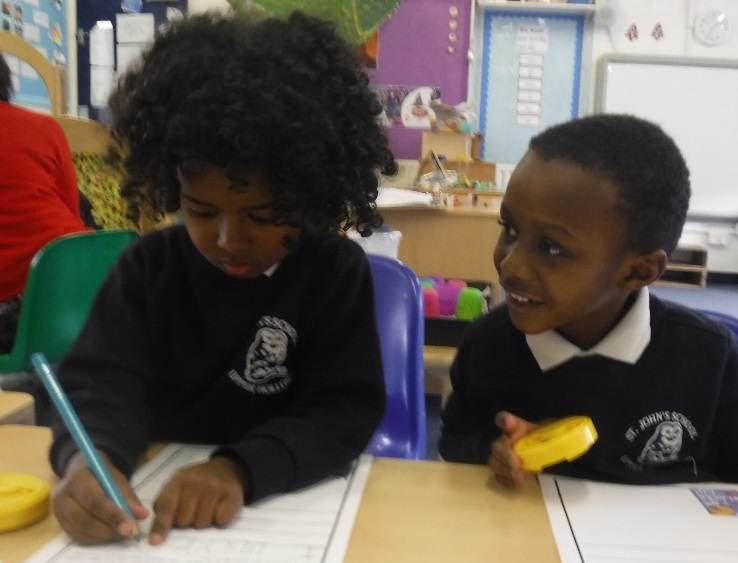 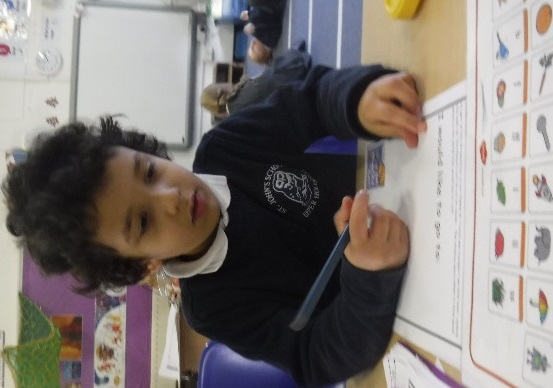 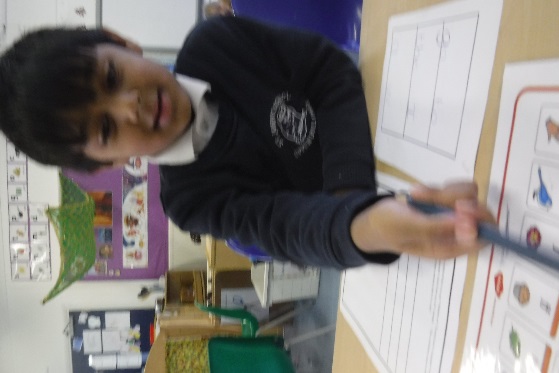 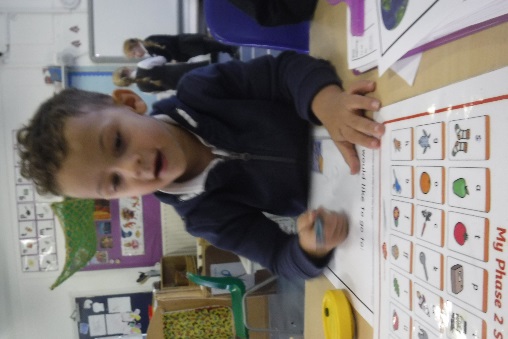 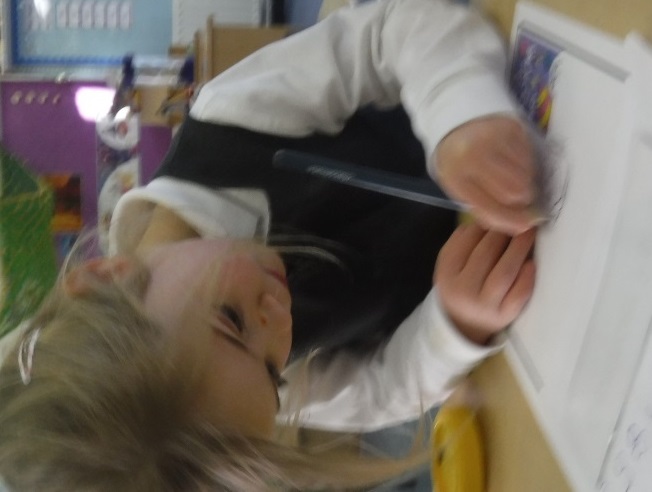 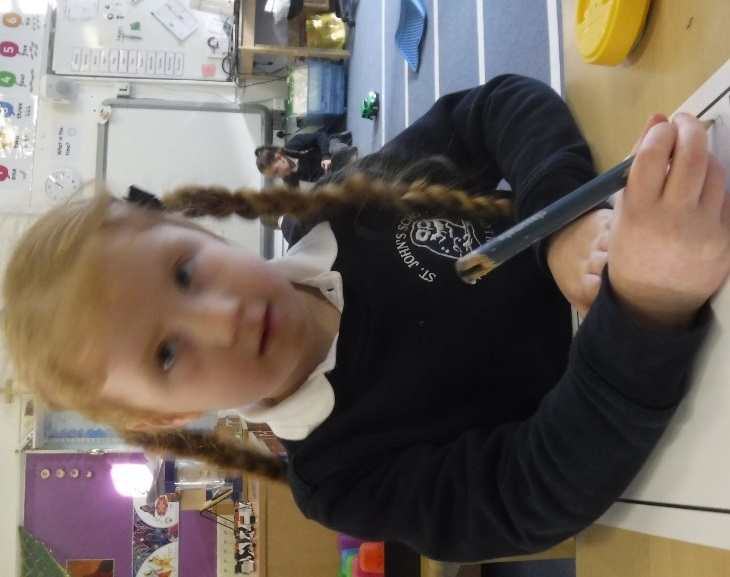 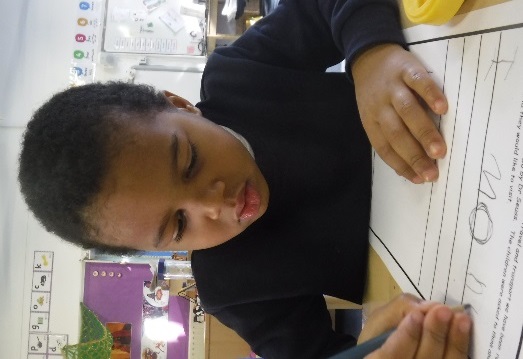 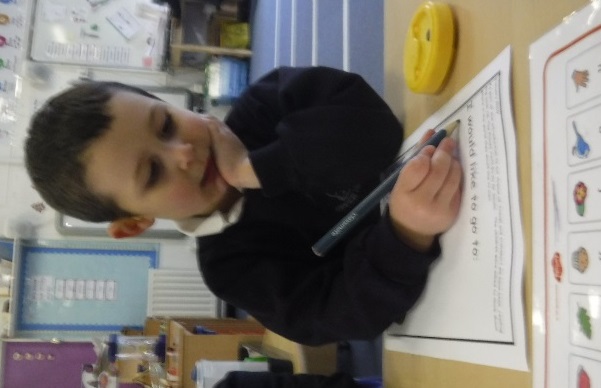 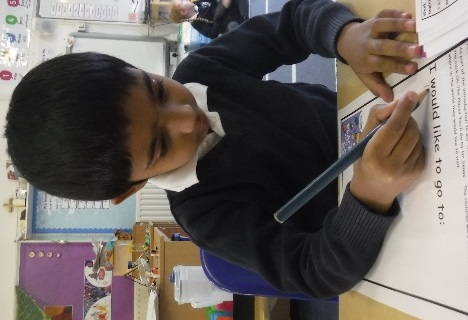 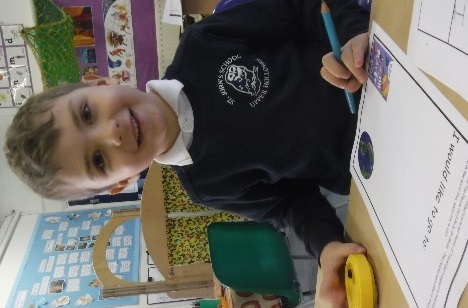 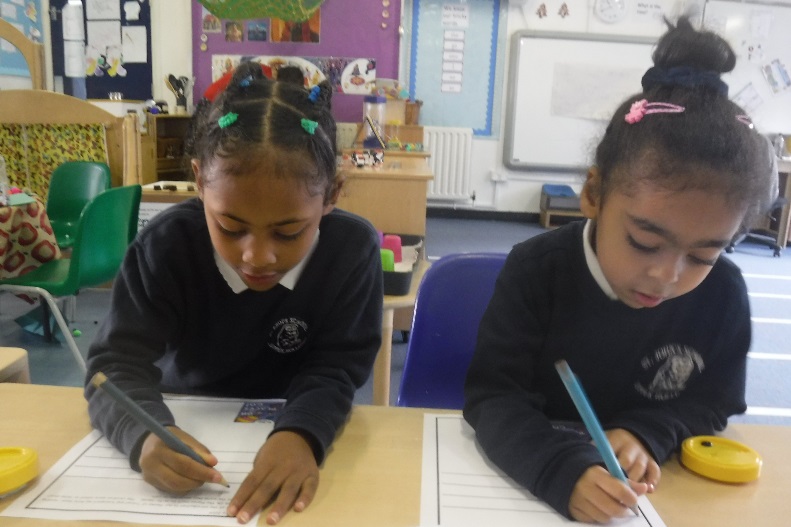 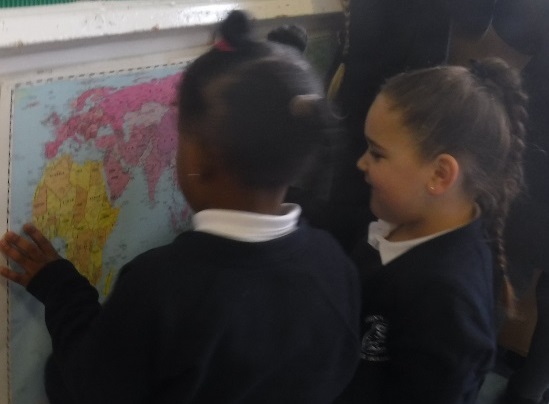 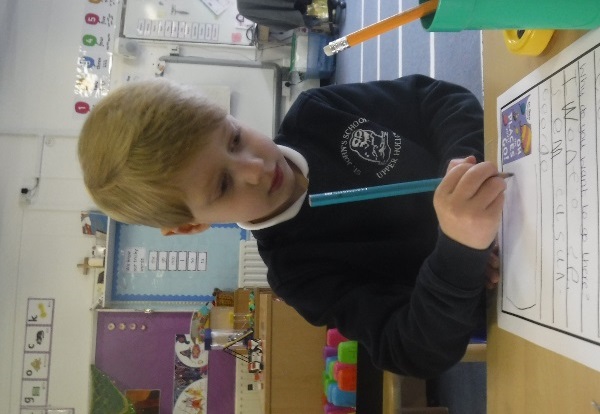 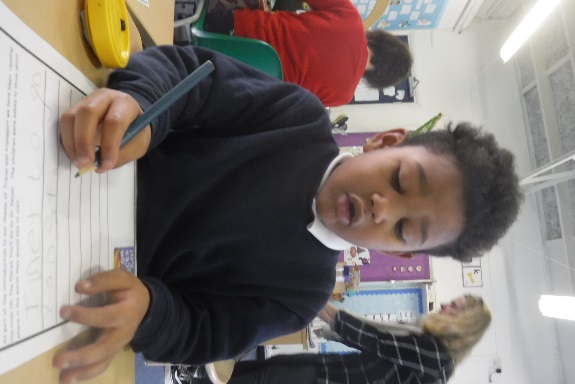 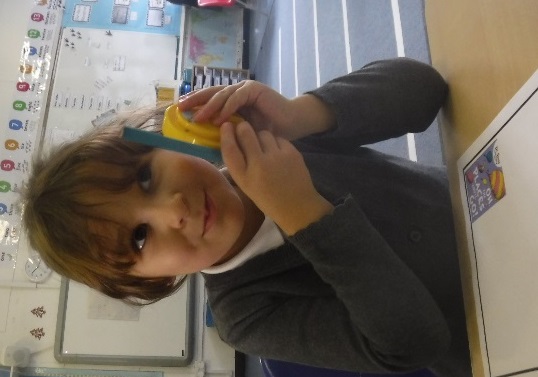 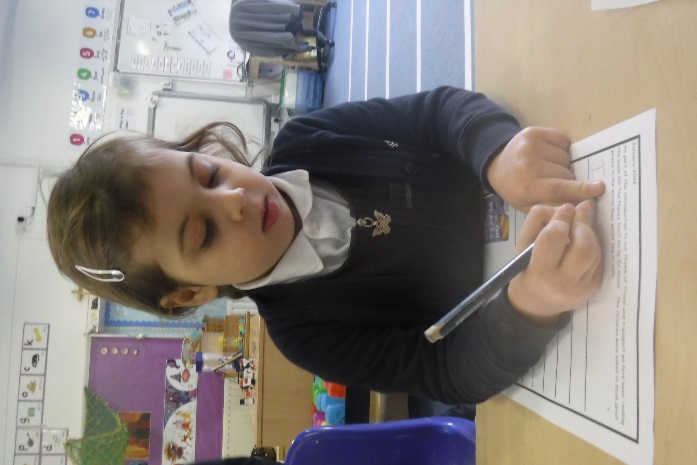 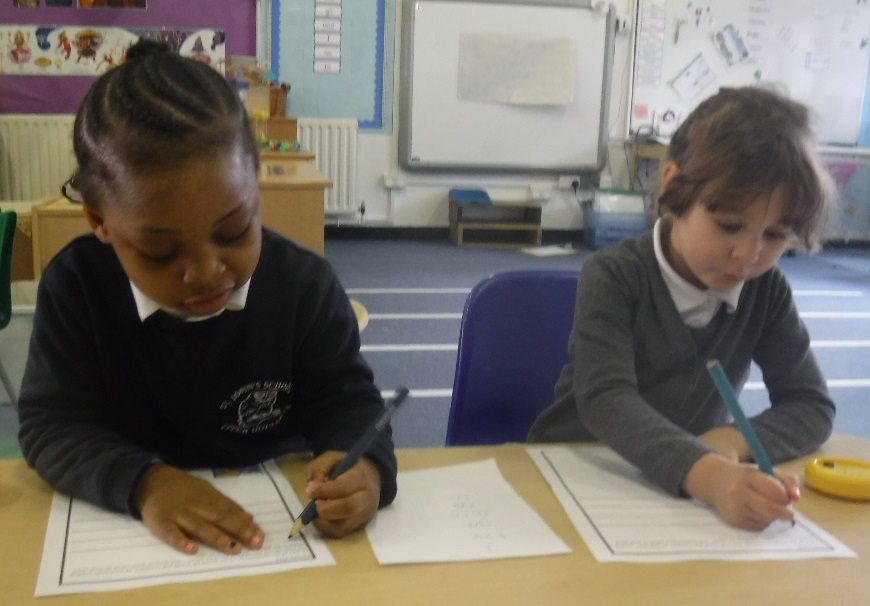 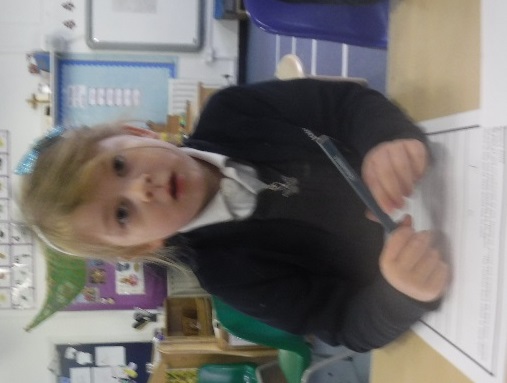 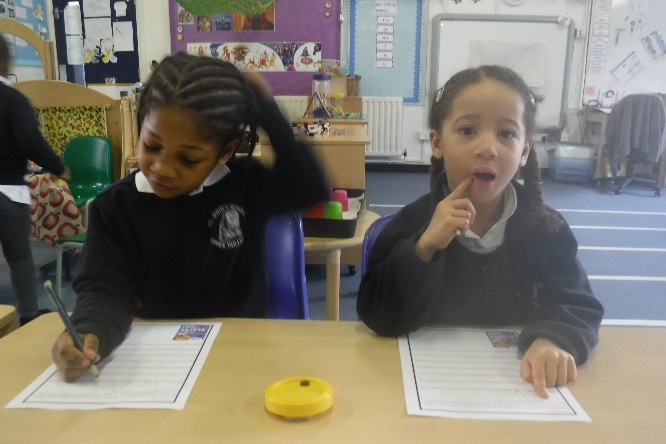 The children wanted to go to……
Greece……Turkey……America……Australia…….the park…..their nanny’s house…..Russia and The Sudan!
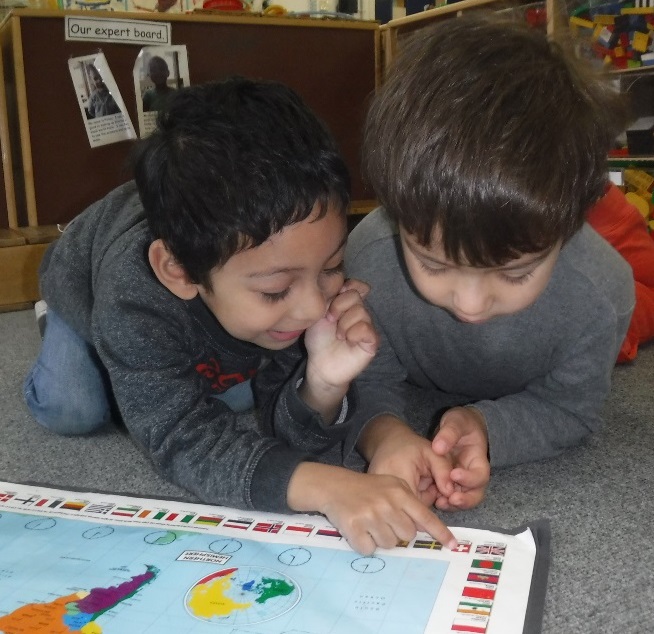 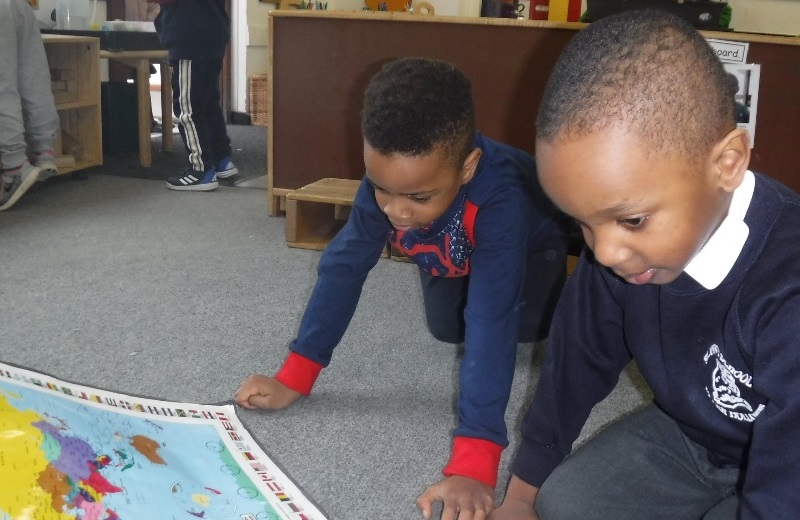 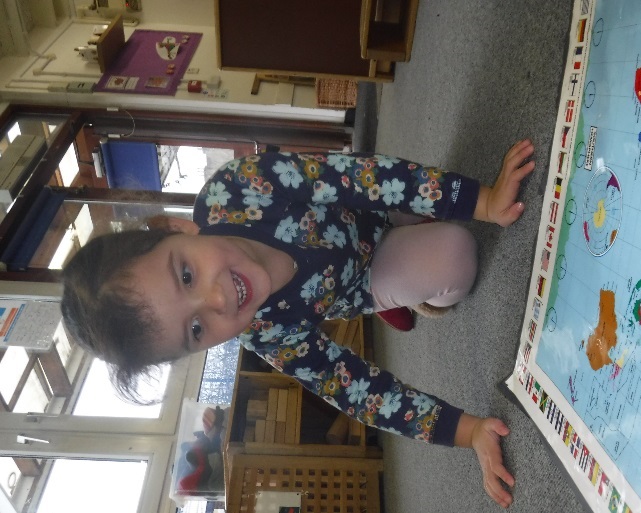 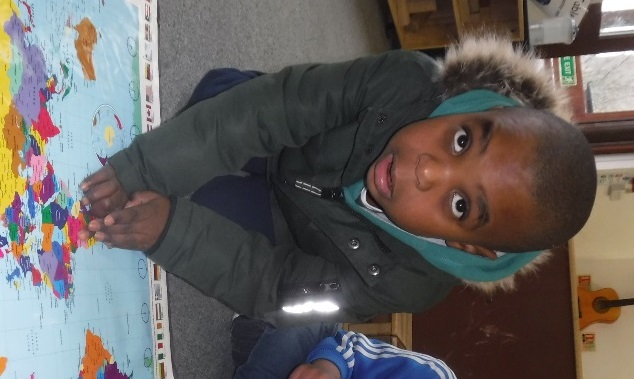 ‘You don’t need a passport to go to Spain!’   ‘I went to America – I buy food.’    ‘I went Spain – somebody was getting married and I ate wedding cake.’   ‘I want to go to America – I would see lots of dogs!’   ‘I went to  Zimbabwe on an enormous aeroplane.’
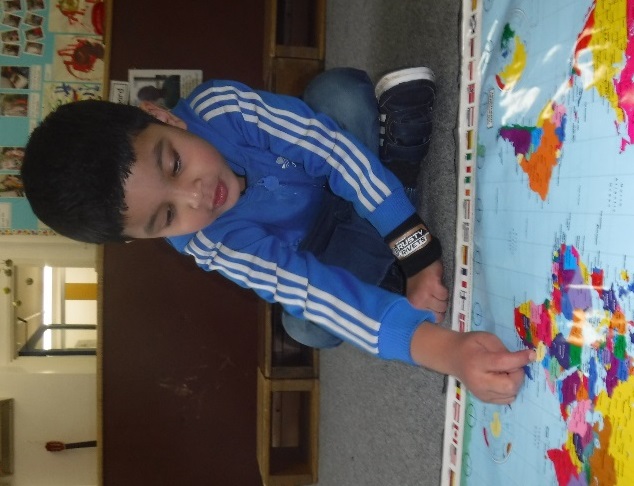 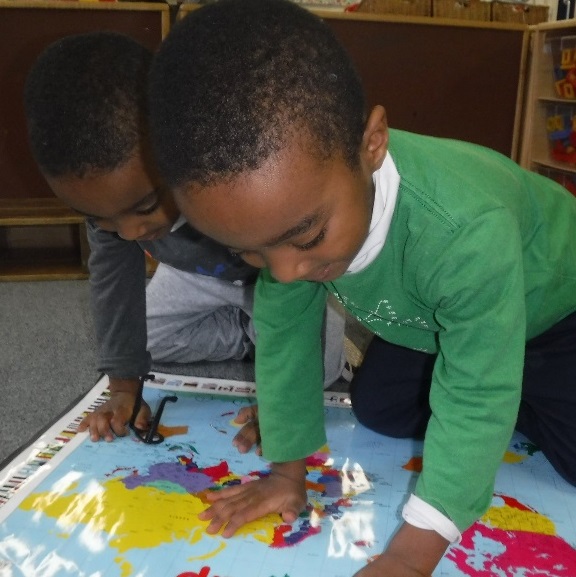 Thinking about the places we’ve been and the places we’d like to go to!
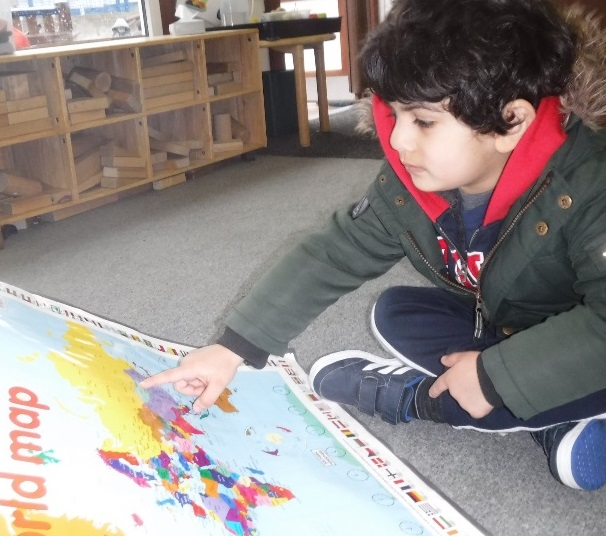 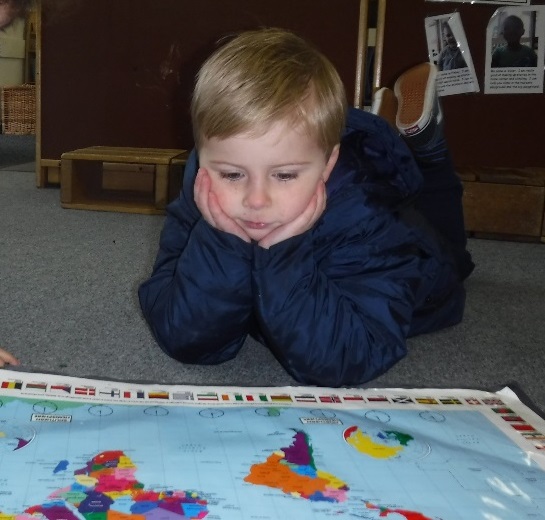 We practiced our scissor skills by creating a hot air balloon basket.  Look out for the balloon display in the next few weeks.
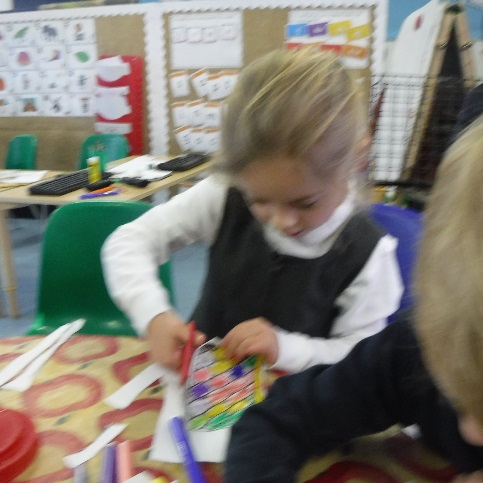 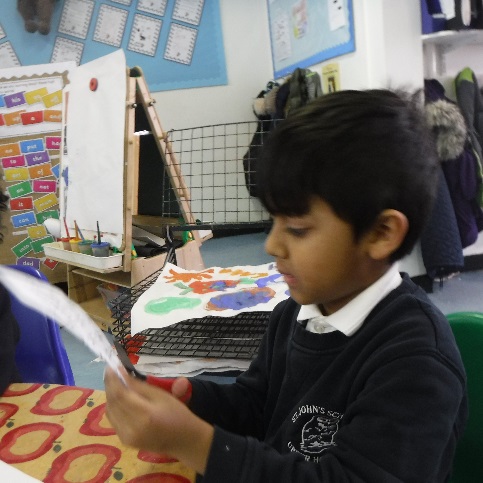 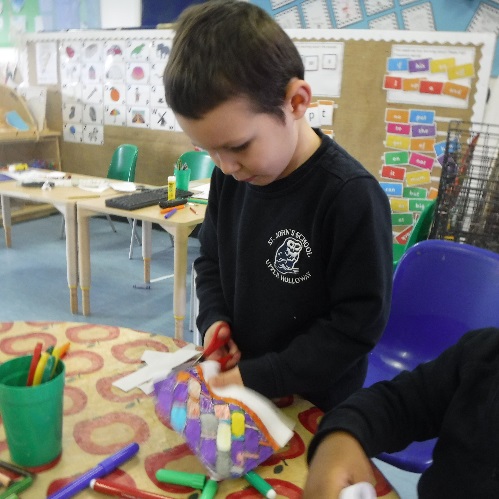 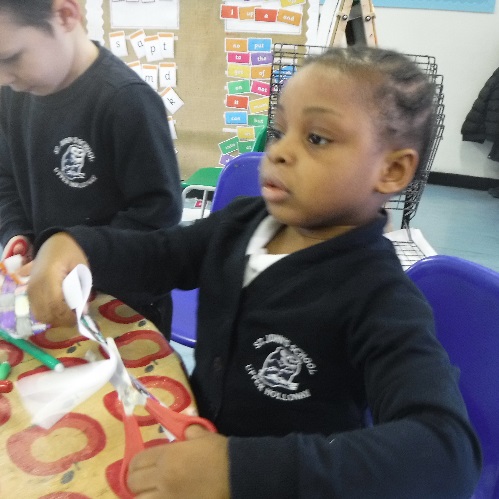 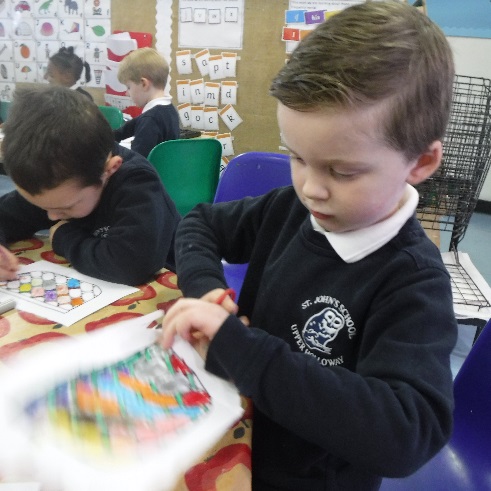 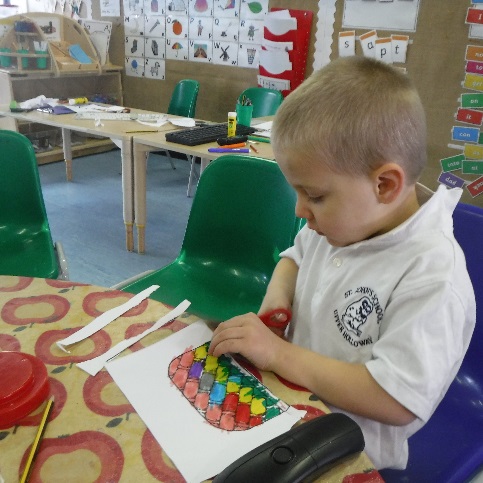 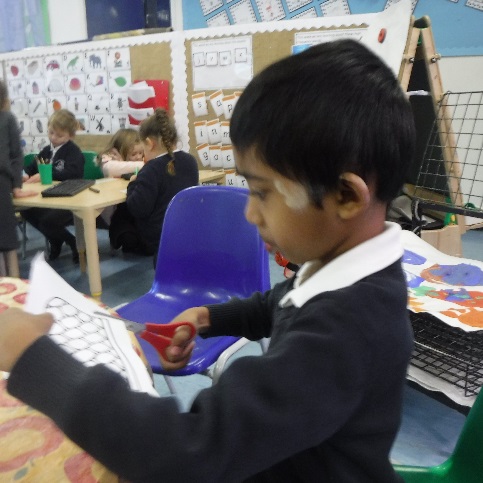 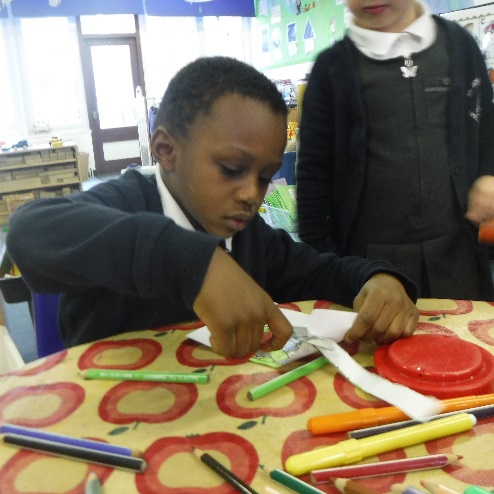 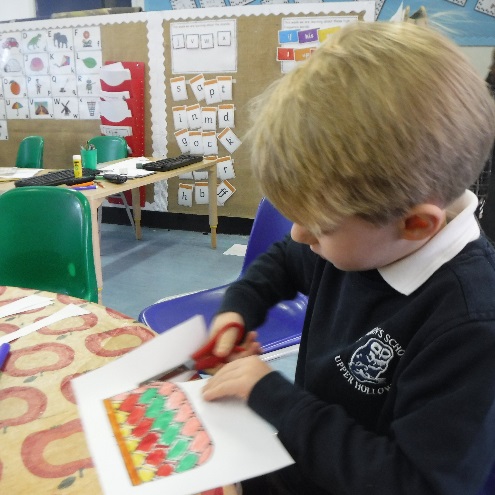 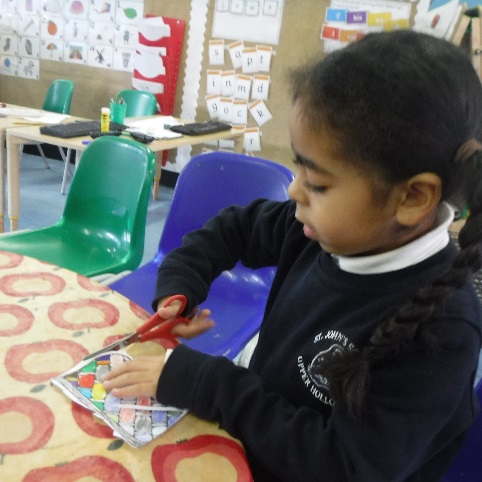 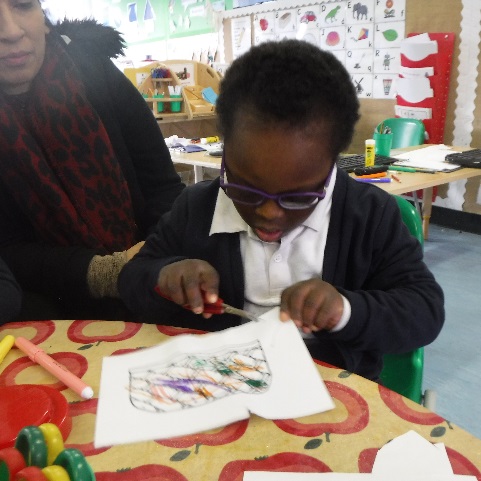 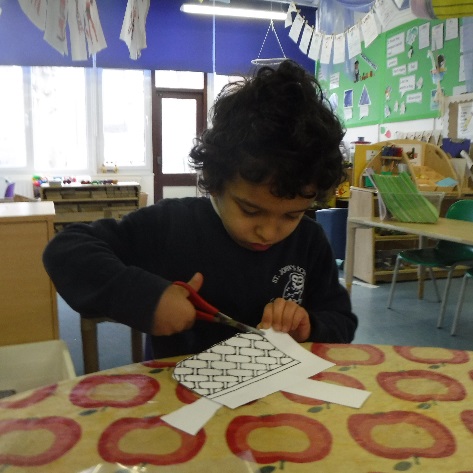 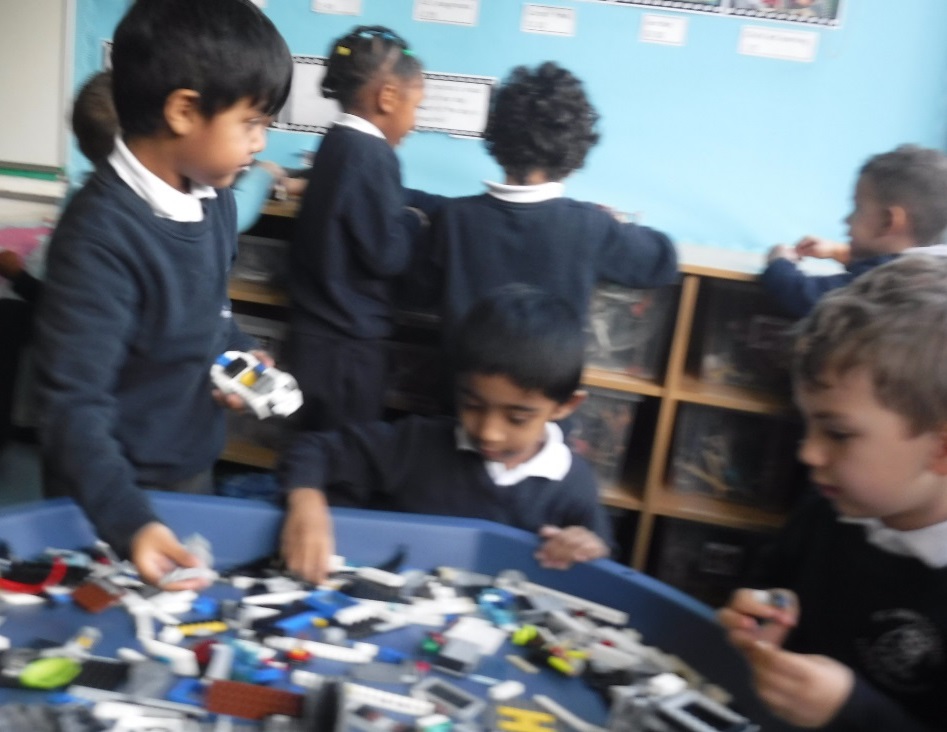 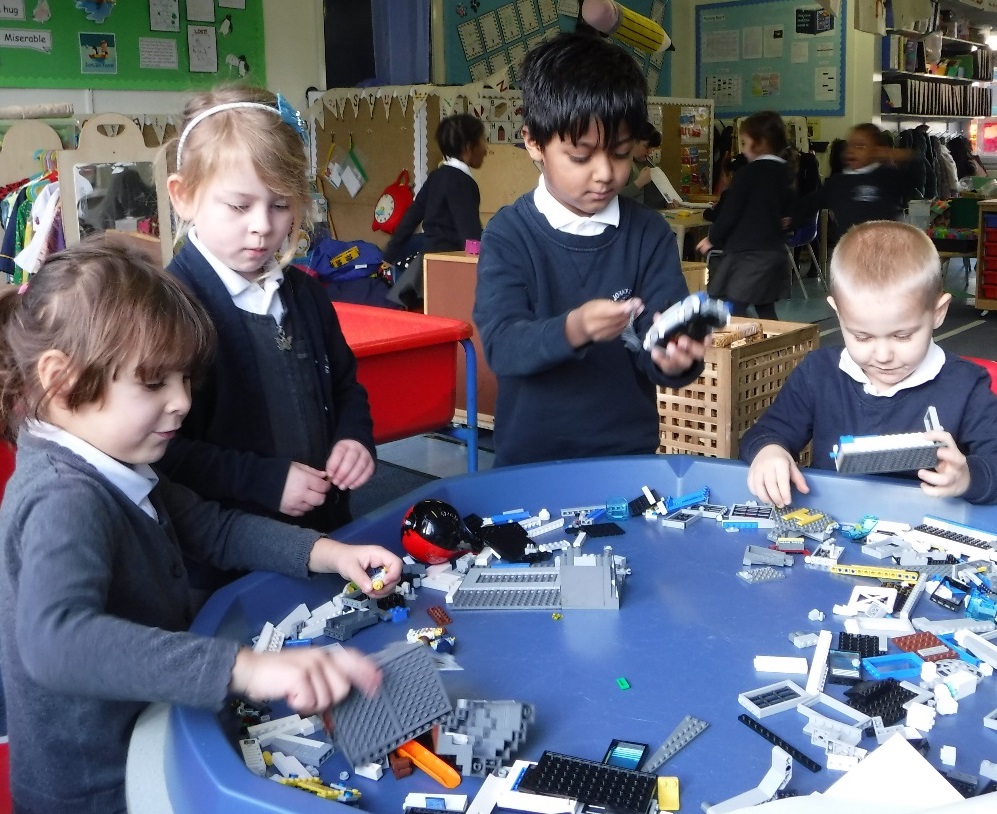 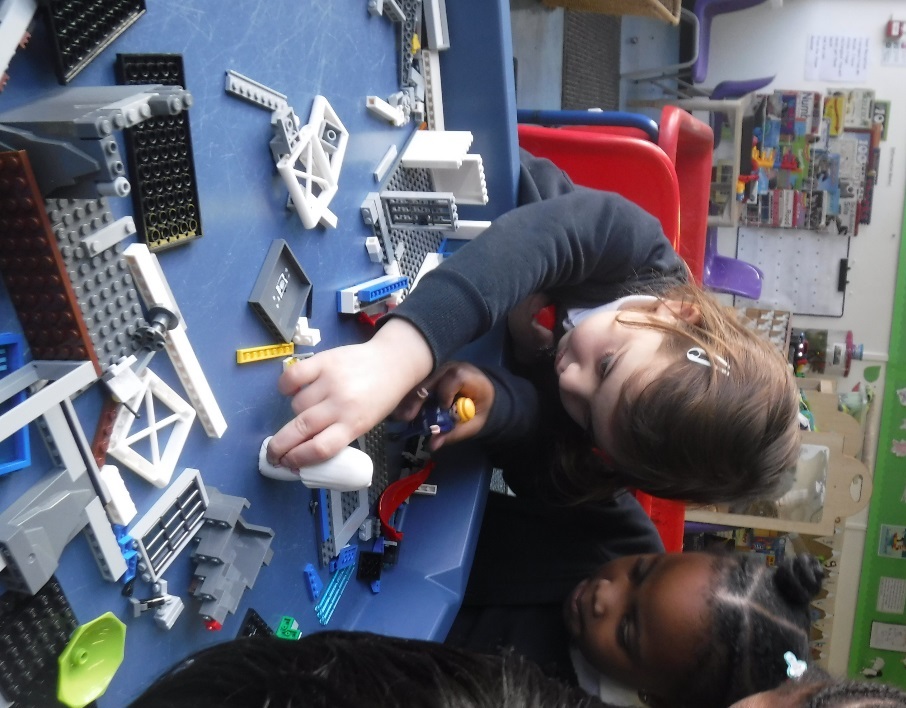 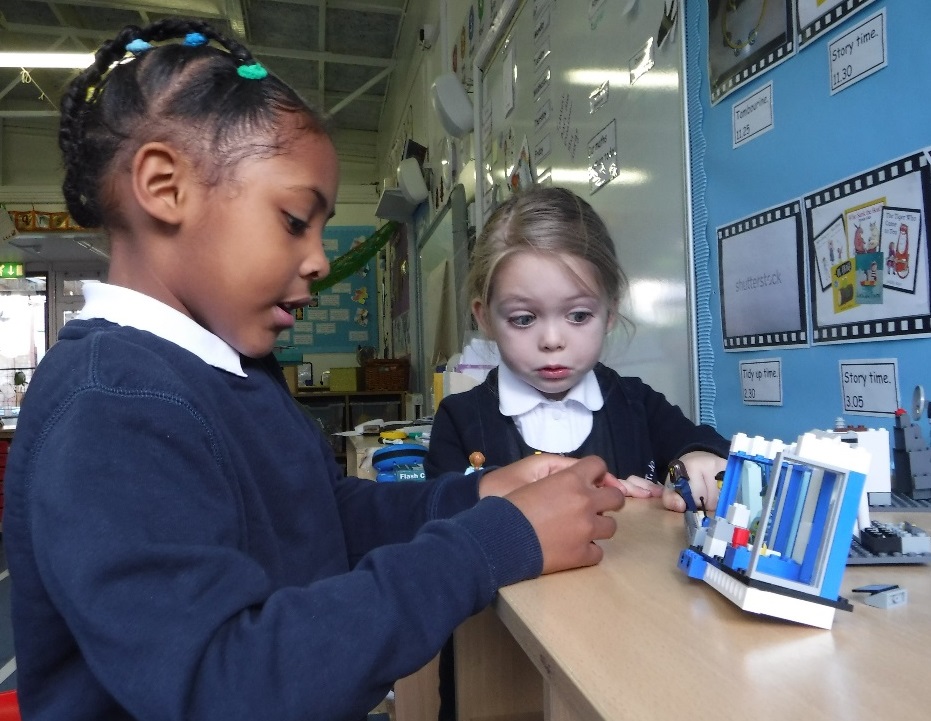 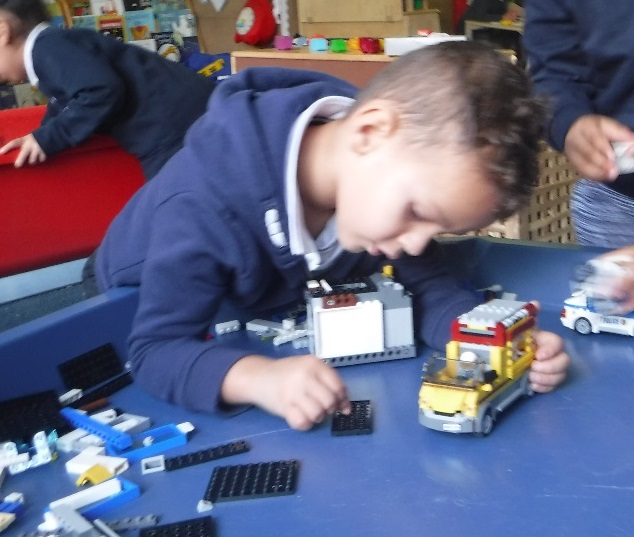 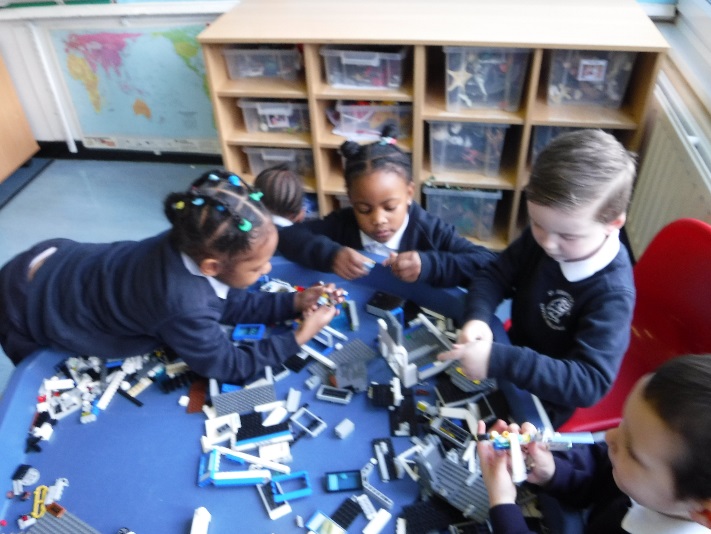 Tell me about the Lego.
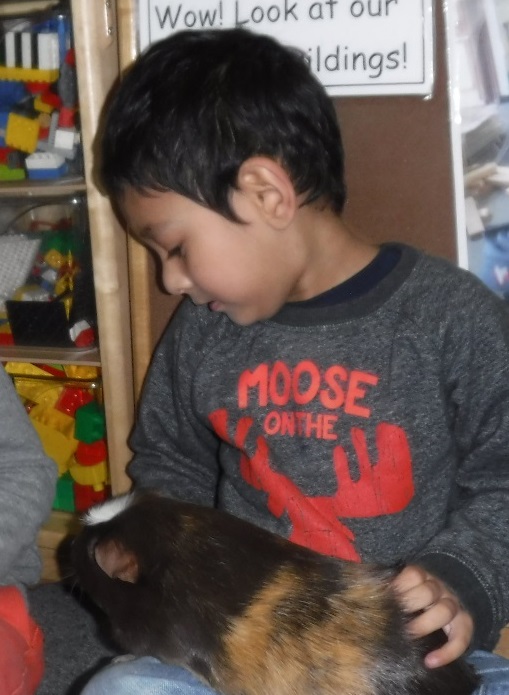 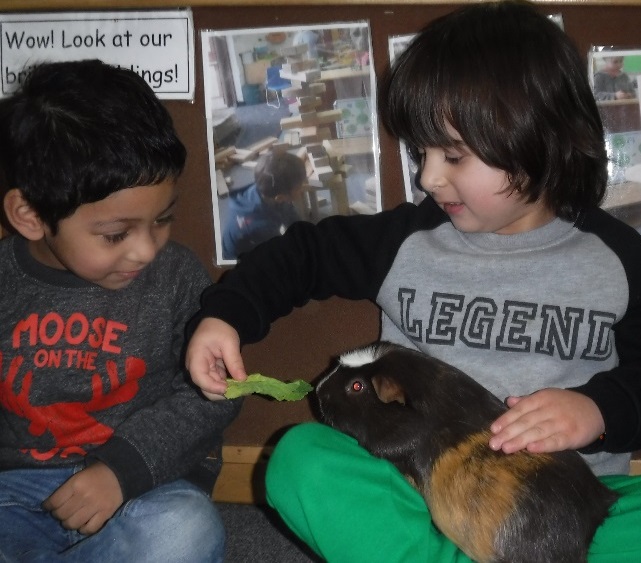 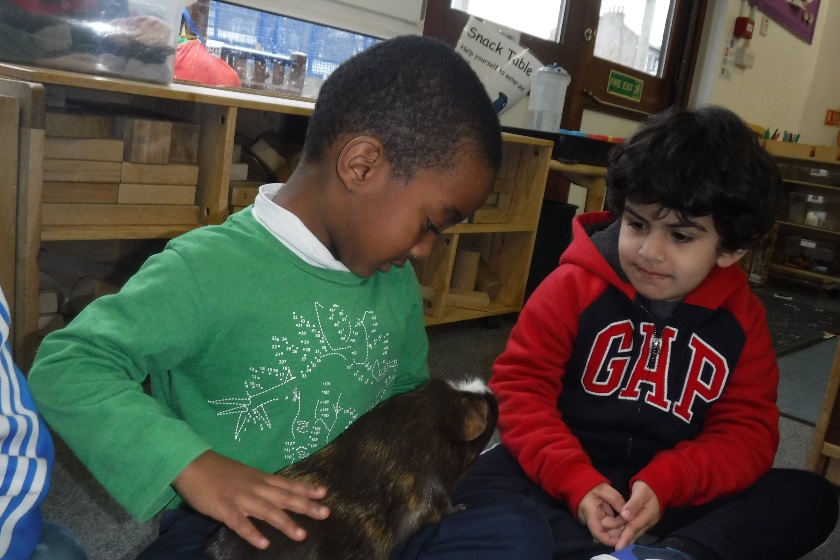 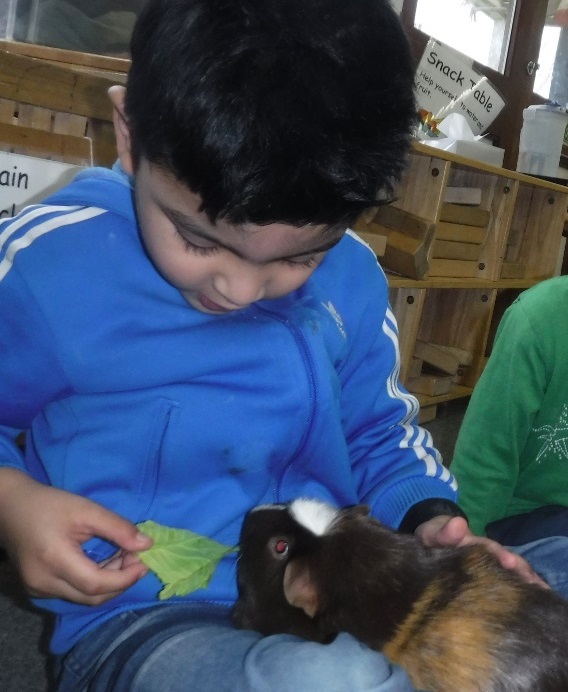 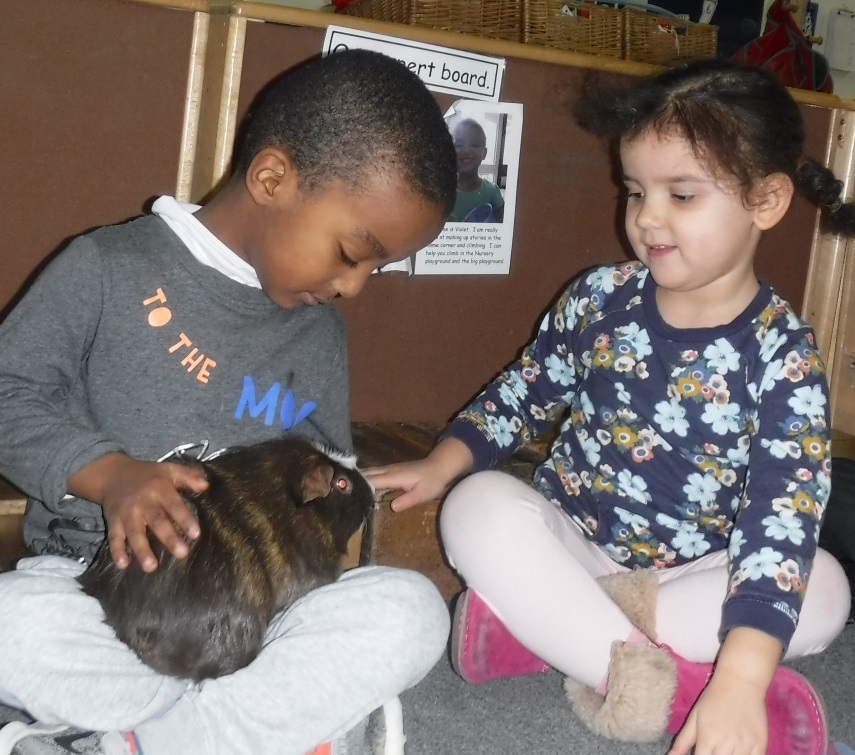 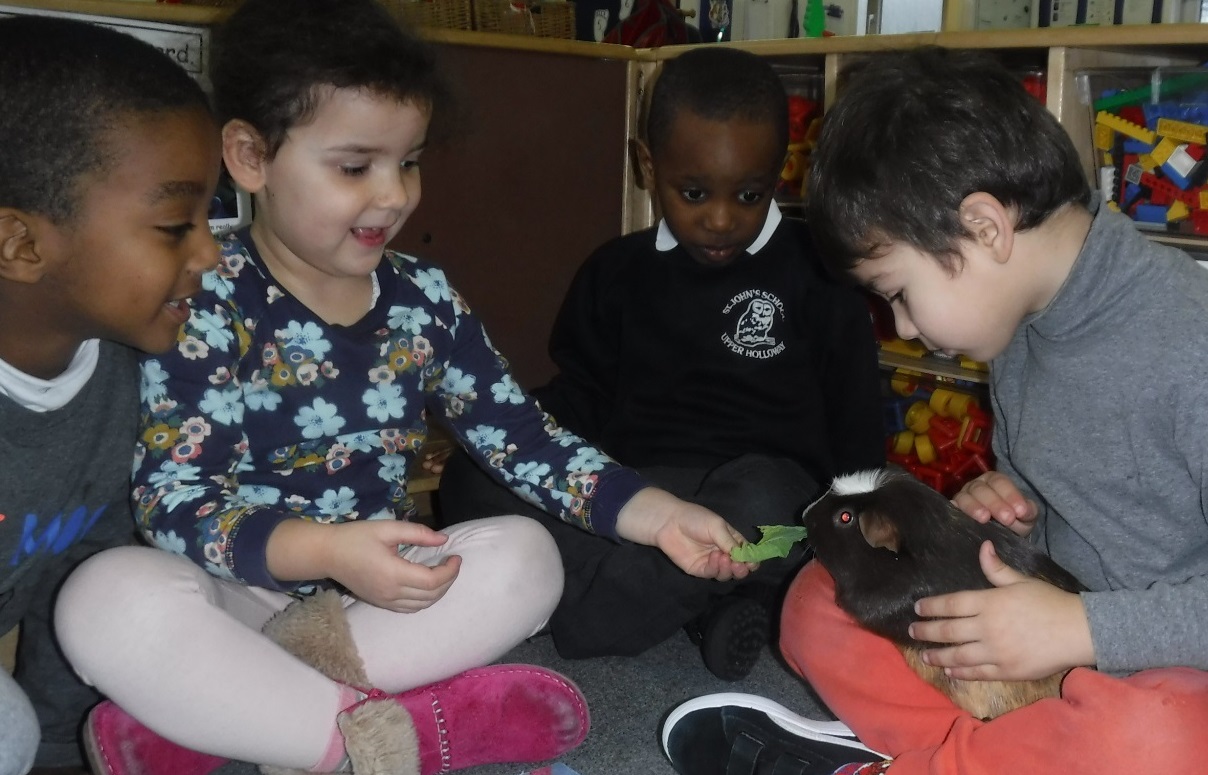 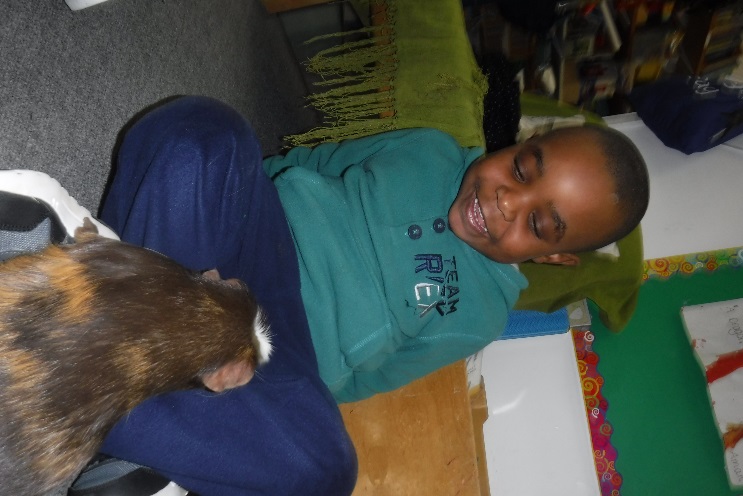 Stormy the guinea pig came out to see us!
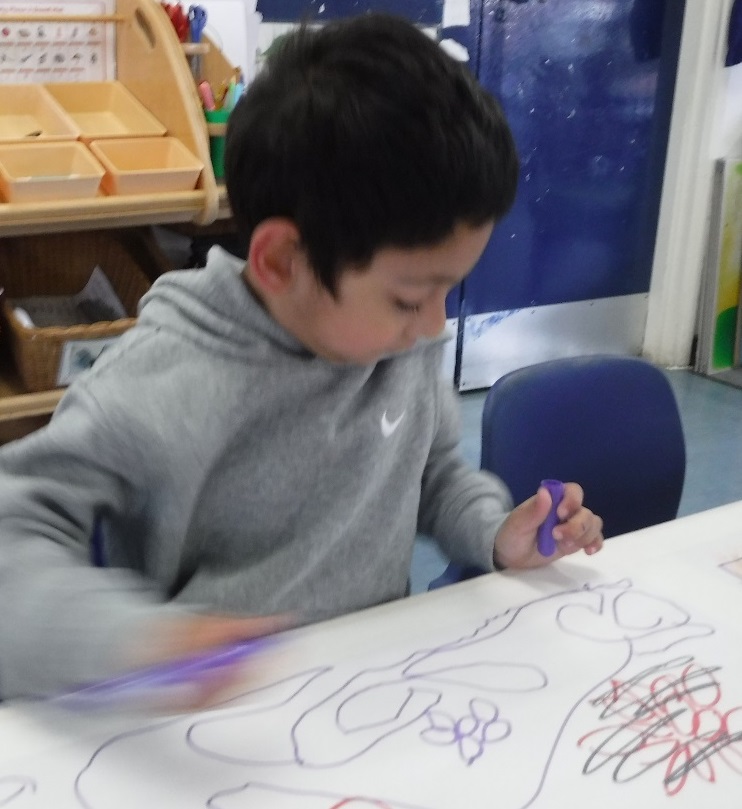 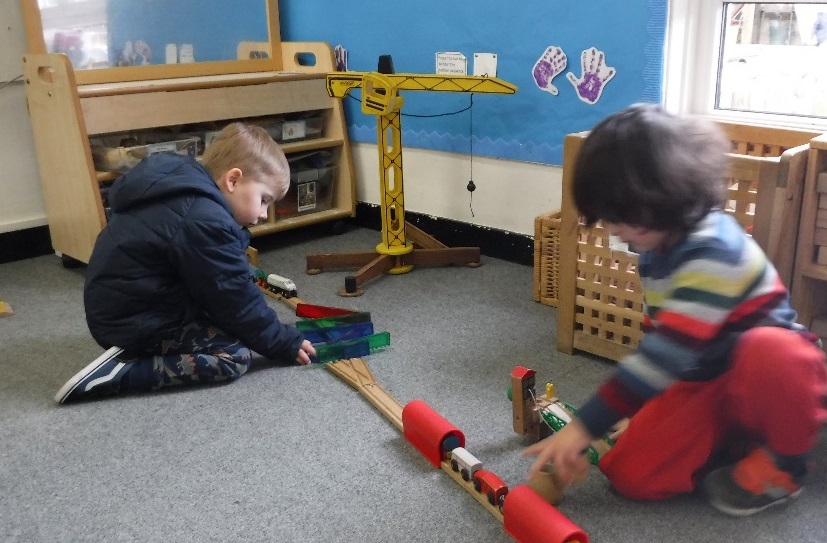 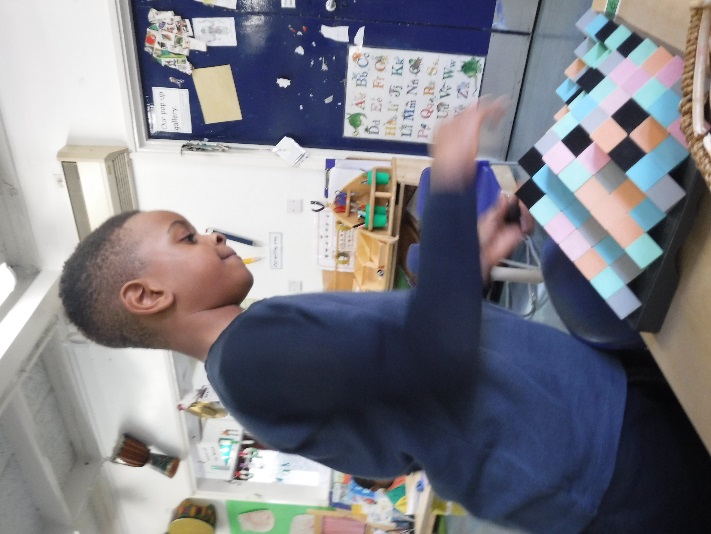 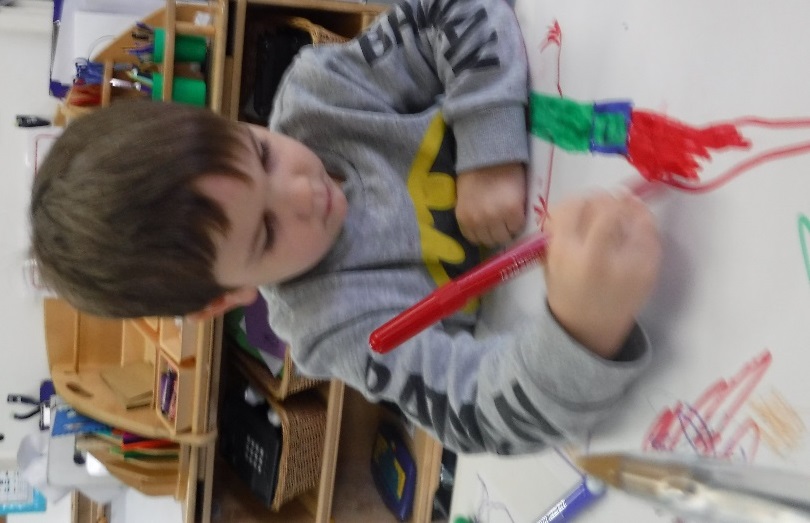 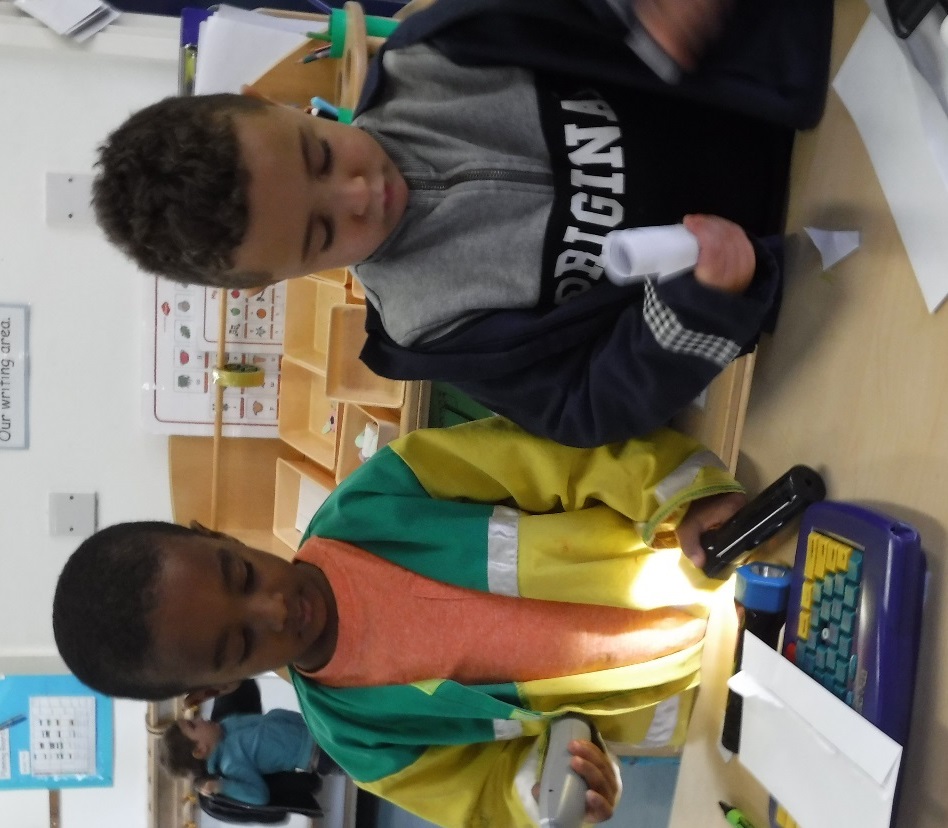 What else did you learn about?
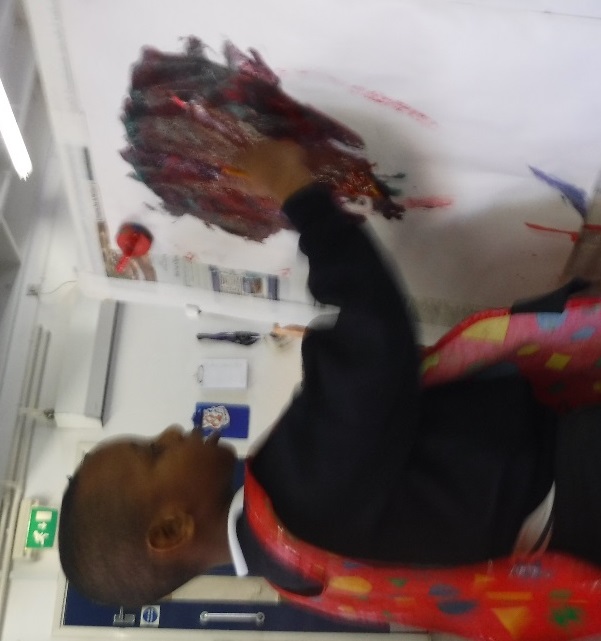 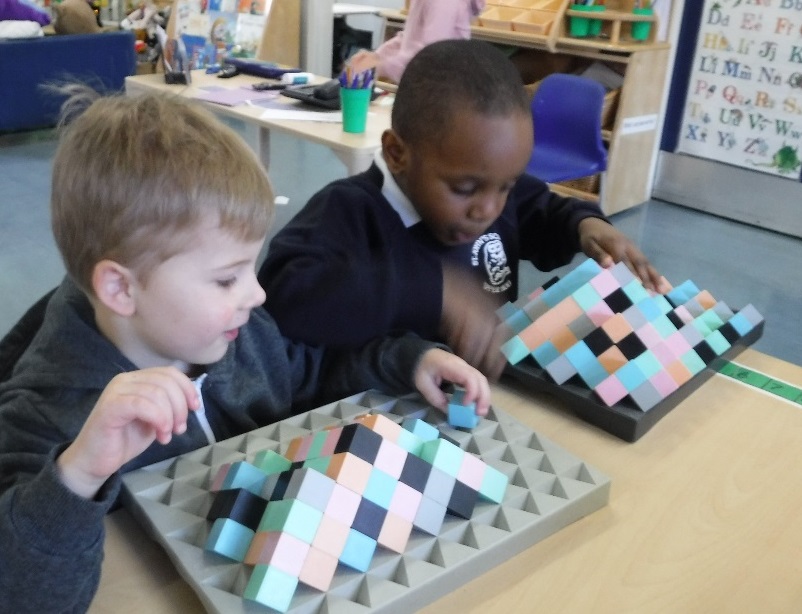 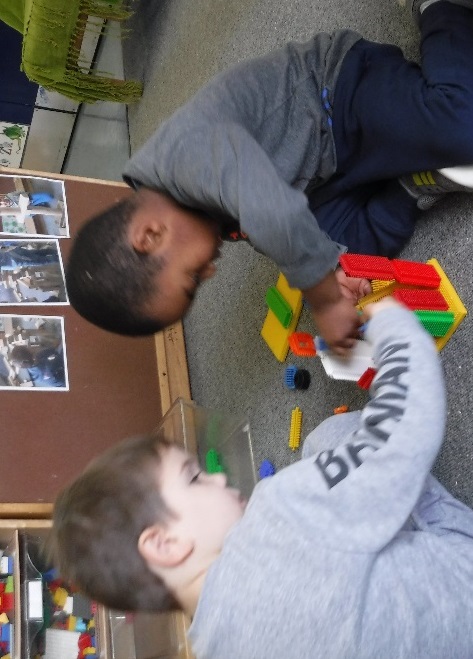 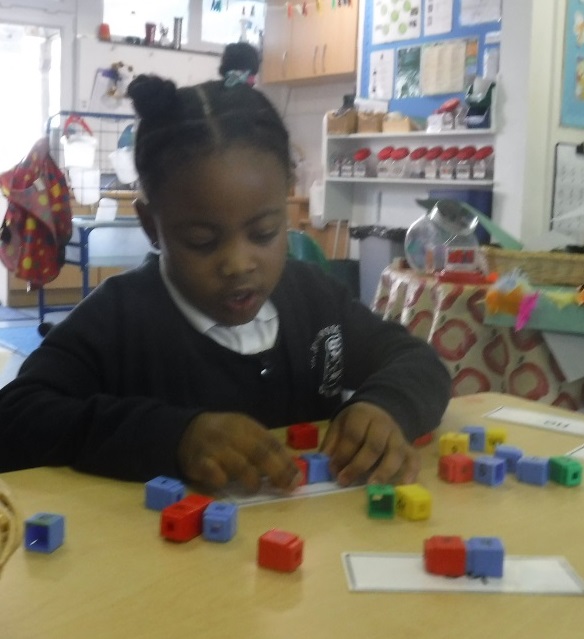 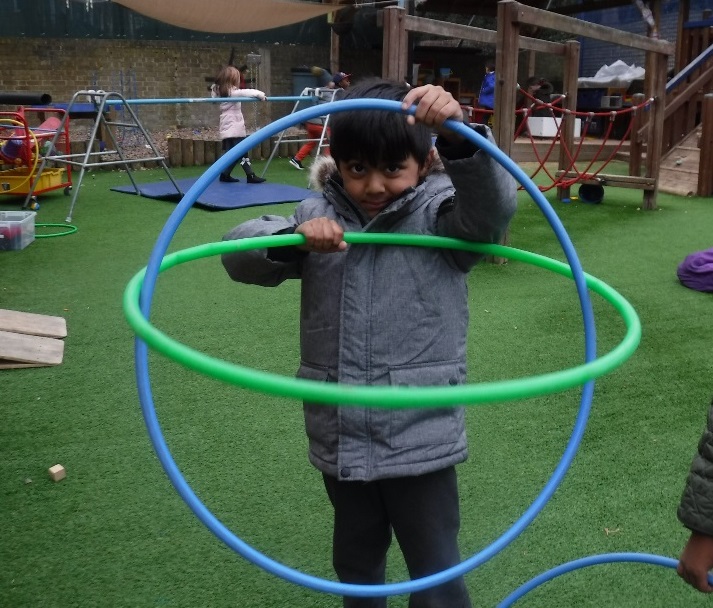 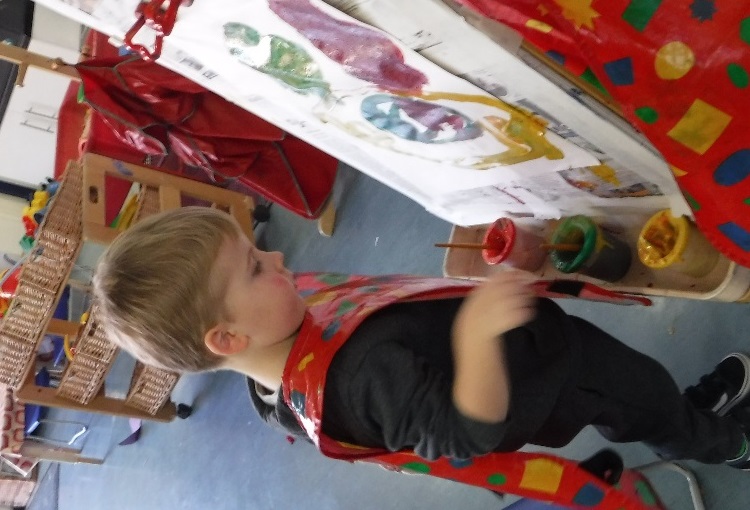 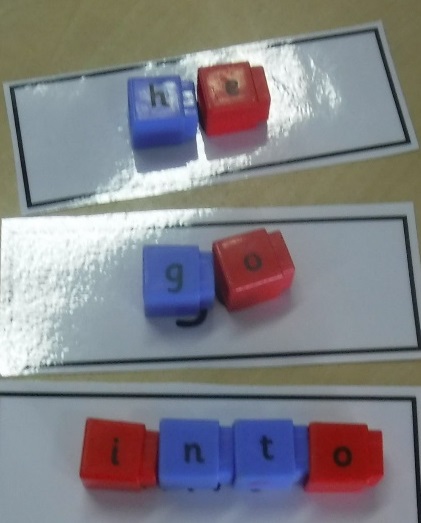 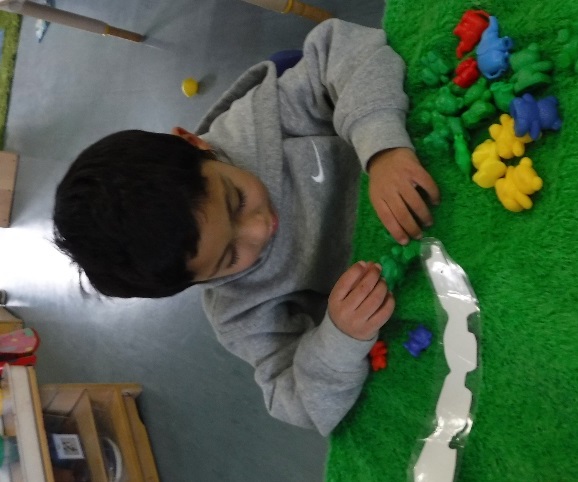 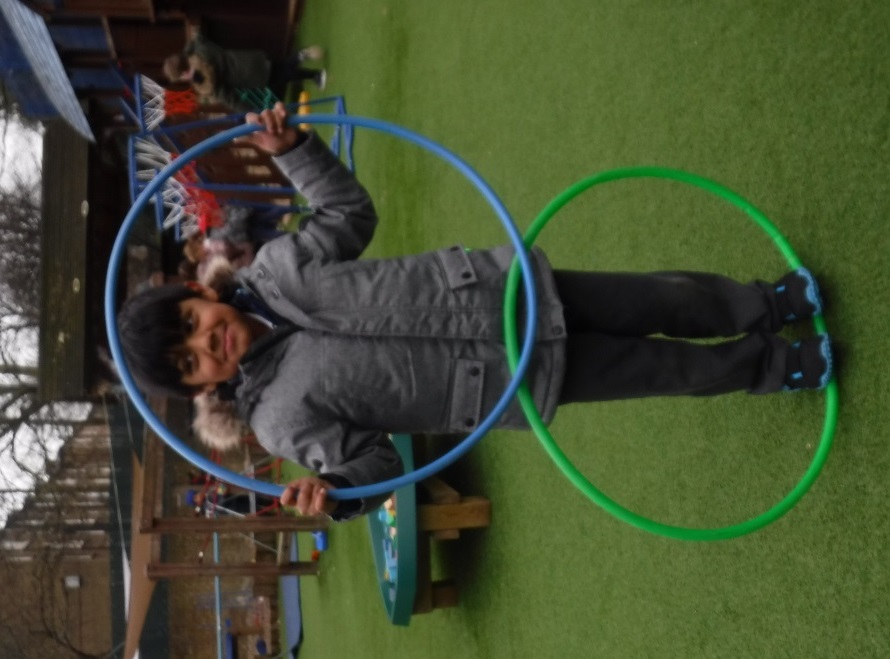 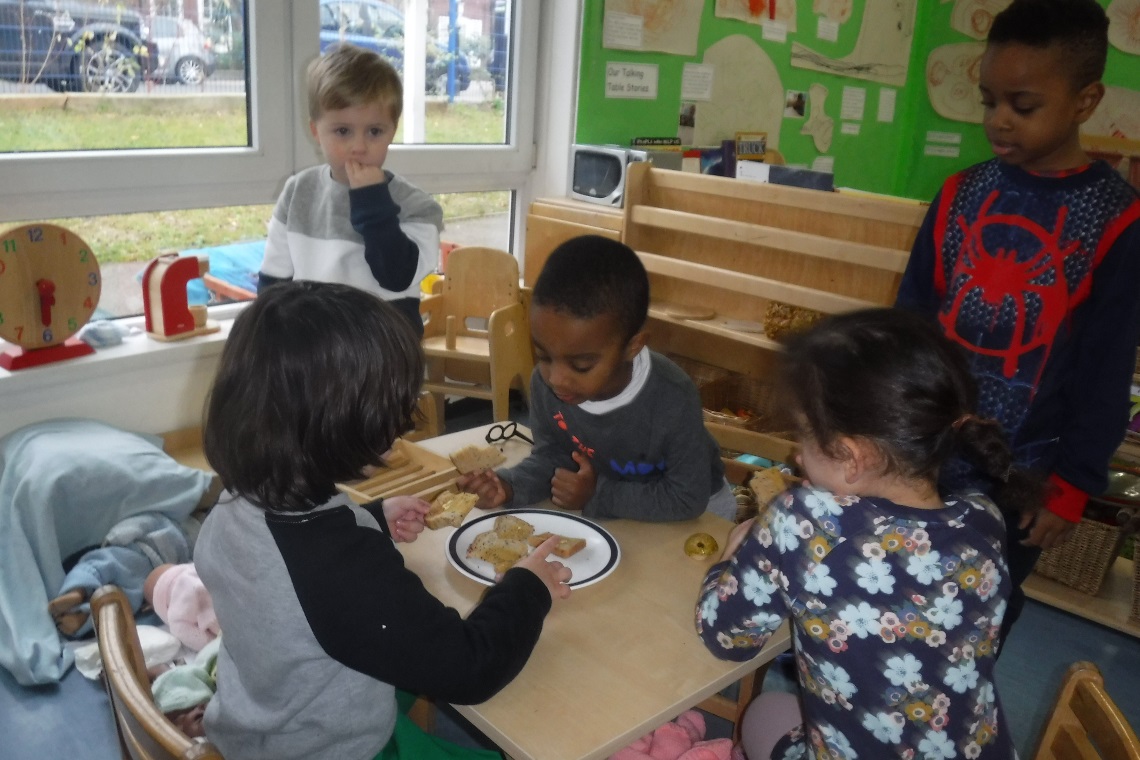 ‘A planet’
‘Number 8’
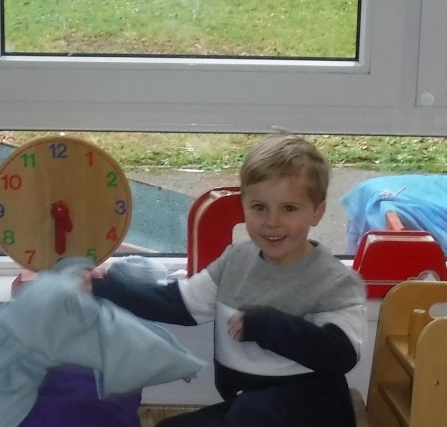 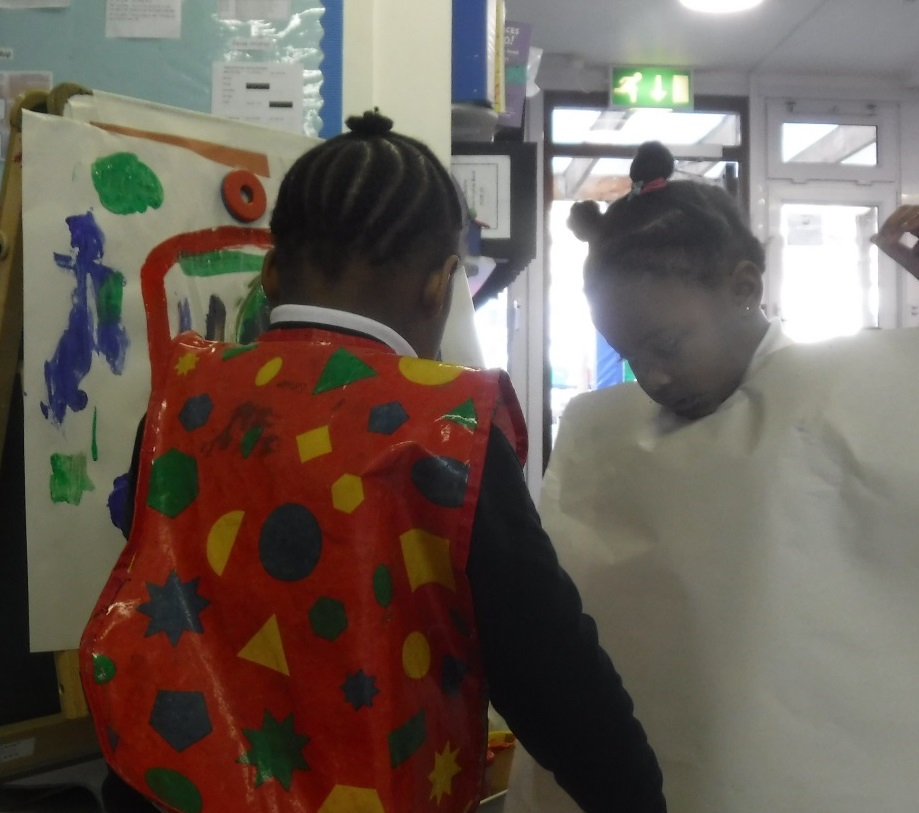 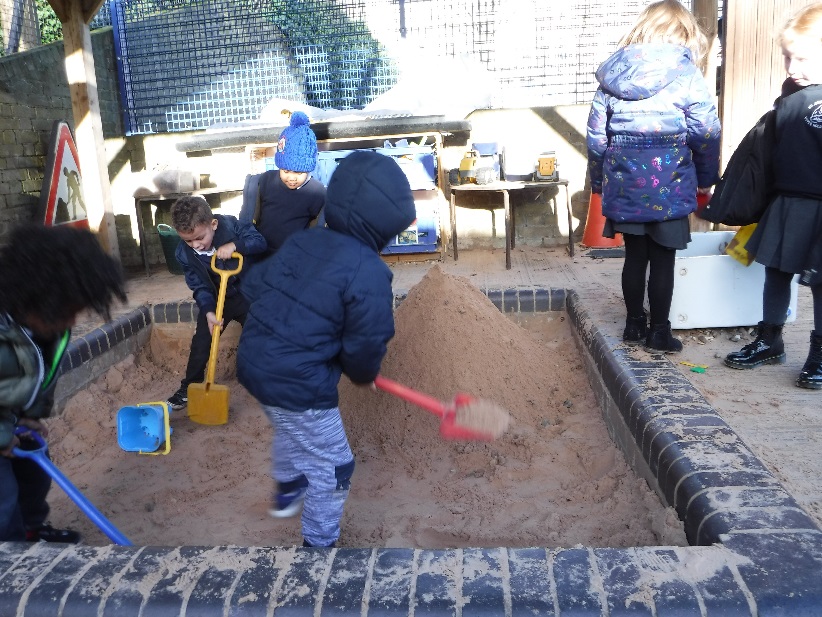 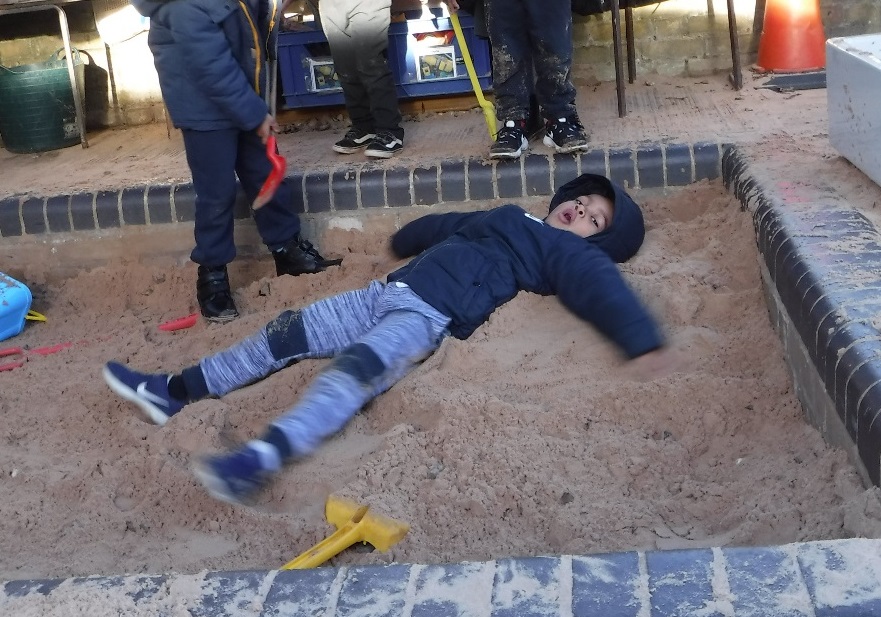 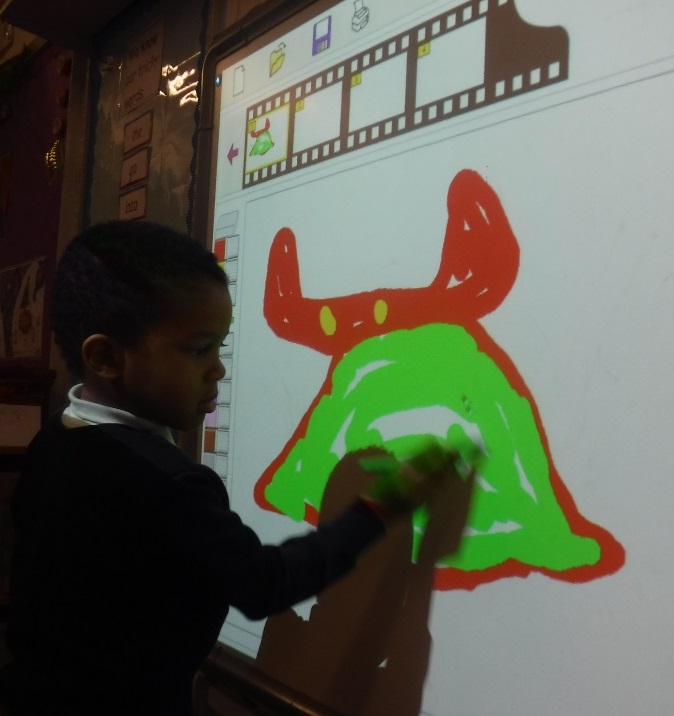 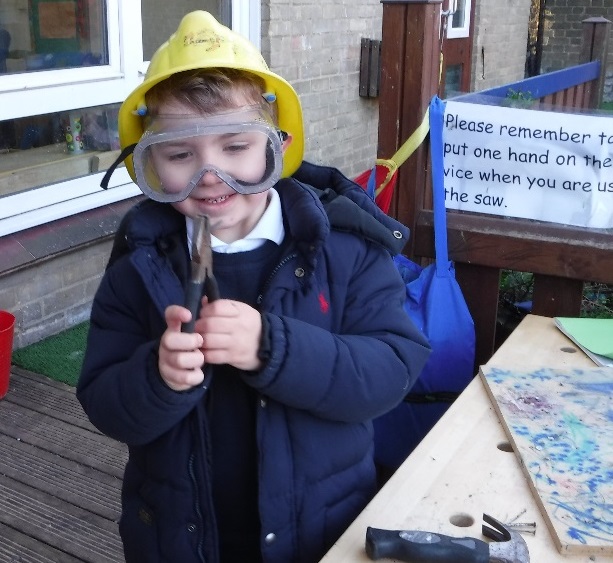 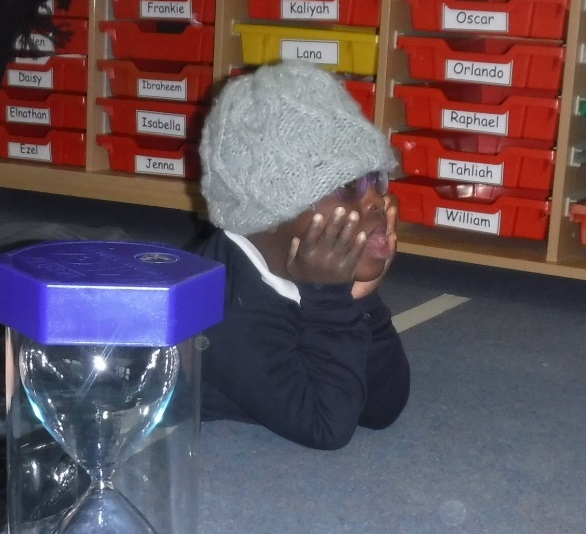 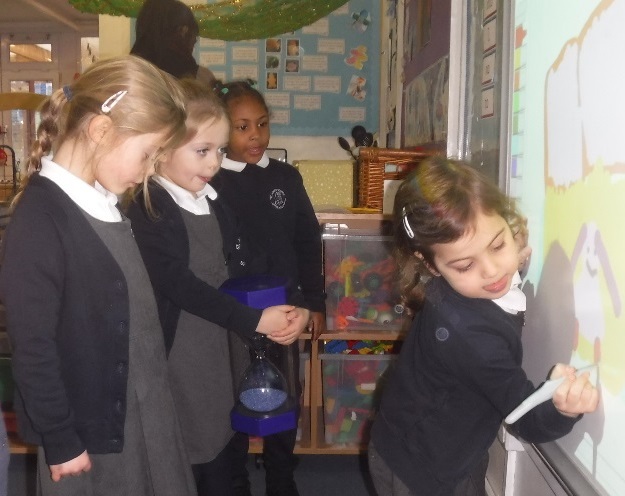 Nursery – next week our sound of the week is S.  Bring something in that starts with that sound!



Reception – please remember that homework should be handed in on Wednesday morning.  Reading records need to come into school every day.